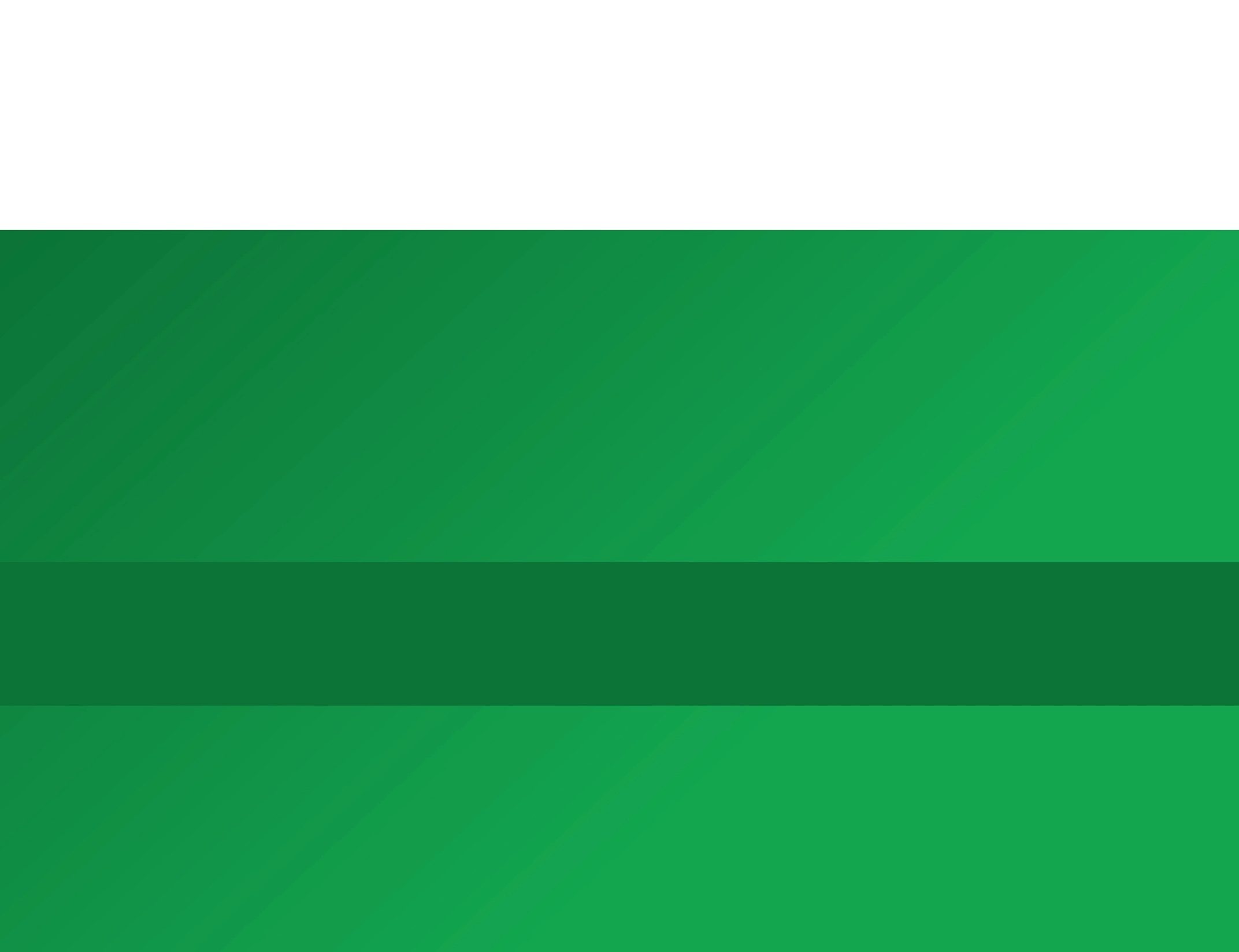 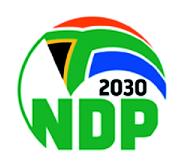 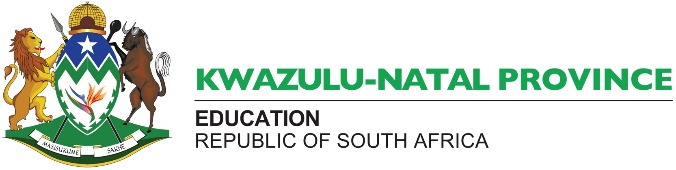 PRESENTATION TO THE EDUCATION PORTFOLIO COMMITTEE
IMPLEMENTATION OF THE NATIONAL SCHOOL NUTRITION PROGRAMME (NSNP) IN KWAZULU-NATAL
GROWING KWAZULU-NATAL TOGETHER
1
PURPOSE
To present to the Portfolio Committee 
the Implementation of the National 
School Nutrition Programme by the 
KwaZulu-Natal Department of 
Education
The National School NutritionProgramme 
covers over 2,4 million learners in 5438 
participating schools in the 12 education 
districts within the province of KwaZulu-
Natal at a rand value of approximately 
R2,09 billion inclusive of feeding, 
compensation of employees and nutrition 
education activities.
INTRODUCTION
Weaknesses and rationale for change:
Escalating food prices, poor quality and 
shortage in weekly provision of fruit
No traceability in cases of spoilages etc.
Shrinking budget to afford breakfast for all 
learners  
The province experienced a shrinking budget 
in 2021/22 to a point where there was force 
balancing resulting in funded enrolment. 
Central monitoring of quality and economies 
of scale to provide solution and mitigate  
experienced challenges.
WEAKNESSES OF THE OLD APPROACH AND RATIONALE TO REVIEW FOR A BETTER APPROACH
In January 2023 the Department processed submitted bids following the normal procurement processes and awarded a successful bidder based on the requirements of the tender document. The successful bidder was Pacina Retail (Pty) Ltd whose anchor in the execution and development of a private label was the Spar Group. Pacina indicated readiness and commitment to deliver pre-packed food items per cluster to identified collection points in their proposal which was verified at the Spar Group Distribution Centre in Phoenix
APPOINTMENT  OF PACINA RETAIL (PTY) LTD AND THEIR COMMITMENT
On 10 March 2023, the province appointed 1765 SMMEs to supply and deliver food items for the National School Nutrition Programme (NSNP). The acceptance letters and allocation of collection points were signed and SLAs were signed. New revised terms of award have been accepted by service providers and they have bought for items. Many have already delivered.
APPOINTMENT  OF SMMEs AND THEIR COMMITMENT
CHALLENGES OF NON-DELIVERY 
The delivery of food items was characterised by the following challenges:
Failure to supply and deliver food items on day 1, 12 April 2023 
Delivery of insufficient quantities on day 2, 13 April 2023
Most collection points disputed by owners on day 2, 13 April 2023
From day 14 onwards
Daily deliveries to top-up contained insufficient quantities 
Delivery of insufficient quantities to delivery points done daily
Delivery of food items to collection points which were not signed 
for by service providers at the request of Pacina causing complaints.
Delivery of food items without staff to offload
Delivery of food items without staff to distribute food items in their 
respective clusters causing Department officials to step in permanently
Delivery of food items without specifying the number of days 
Delivery of food items without issuing a receipt or delivery note
CHALLENGES OF NON-DELIVERY 
The Department intervened and convened an urgent meeting to establish the 
reasons for insufficient deliveries and non-deliveries in some cases.
Pacina Retail (Pty) Ltd explained that the challenge was the accessing and 
moving stock from the Spar Group Distribution Centre to their sorting and 
loading warehouse since Spar Group had a challenge with the stock management 
system, hence the challenge in the release of stock and their decision to move 
warehouse. 
Pacina Retail advised that all stock was to be accessed during the weekend of 
15-16 April 2023 and thereafter, all required quantities will be delivered 
packaged in a cluster of schools and ‘ball-rolled’ into delivery vehicles.

However, non-deliveries and insufficient quantities continued to be delivered to 
schools up to the Tuesday, 25 April 2023 where many schools did not receive 
amasi, fruit and vegetables whilst other districts have surpluses of amasi, 
vegetables and fruit which will be spoilt before arriving at the correct destination.
DESKTOP ANALYSIS 
1.1.Pacina Retail (Pty) Ltd had adequate stock of food supply for the month of April 2023 in terms of the bulk quantities required to be procured for the Department.
1.2.However, their main failure was the management and administration of the packaging and logistical arrangements.
1.3.Had the packaging been in 10kg bags for the non-perishable food items, there would have been sufficient stock delivered for all clusters.
1.4.Had the cooking oil been procured in 2l and 5l, there would have been sufficient stock delivered for all clusters.
CURRENT SITUATION 
Pacina Retail has “opted out” which according to the 
Oxford Dictionary is defined as “an instance of choosing not 
to participate in something” in their letter dated 26 April 2023 
emailed to the Head of Department.
On receiving the letter from Pacina Retail, the Head of 
Department accepted the opting out (of the NSNP contract)  
by Pacina Retail in a letter dated 26 April 2023.
KZN NSNP CIRCULAR NO. 60 OF 2023 has been 
issued guiding the Department for now, to ensure that
feeding is not compromised.
OFFICIAL DOCUMENT PROVIDING RELIEF 
The official document which provides relief for 
the Department in the event the private label was 
to collapse for whatever reason, is the KZN 
NSNP Policy 2022 as amended which recognises 
the current SMME contracts for purposes of 
mitigating definite non-feeding after the opting 
out of Pacina Retail.
CONTENT OF THE POLICY - CURRENT SITUATION 
“Where the private label programme defaults or experiences challenges of non-compliance which cause non-feeding; the Department shall revert to the old method of supply and delivery of food items to schools; that of using the successful service providers for each cluster to supply and deliver food items procured from any cash and carry/ retailer/ warehouse/ distribution centre etc. to their relevant cluster of schools upon receipt of a purchase order note from the school.”
CONTENT OF THE POLICY - CURRENT SITUATION  
Furthermore, clause 7.9.12 of the KZN NSNP Policy as amended states; “Department reserves the right to allow successful bidders to procure food items from any other cash and carry/ retailer/ warehouse etc. in compliance with the requirements of the bid in the event that the Private Label Programme were not to be finalised or were to be unsuccessful for unknown reasons. If the Private Label Programme is unsuccessful, bidders will be allowed to procure food items outside the Private Label Programme with a provision that the food items will not include the instant porridge for breakfast unless there is specific additional funding for it (breakfast) and service providers will be providing at an approved rate for that particular financial year for primary / combined and identified special schools and secondary schools escalating at 5% for primary / combined and identified special schools as well as 3% for secondary respectively; until otherwise directed by the department.”
WAY FORWARD 
The priority of the Department is that learners must be provided with meals on Tuesday, 2 May 2023.
To this end, district officials have met service providers, called them and engage them to establish their readiness.
Daily meetings with districts have been scheduled commencing on the evening of Friday, 28 April 2023 to assess their readiness and progress in respect of procuring, supplying and delivering.
ENGAGEMENTS WITH SERVICE PROVIDERS 
Amajuba District - Observation - no declines, some with financial difficulty. Service providers telephonically on 28 April 2023 and accepted new offer.
Harry Gwala - Observation - no declines, some with financial difficulty. Service providers engaged telephonically on 28 April 2023 and accepted offer.
ILembe - Observation - no declines, some with financial difficulty. Service providers engaged in a meeting on 28 April 2023 and accepted new offer.
King C. - Observation - no declines, some with financial difficulty. Service providers engaged telephonically on 28 April 2023 and accepted new offer.
Pinetown - Observation - no declines, some with financial difficulty. Service providers engaged telephonically on 28 April 2023 and accepted new offer.
UGu - Observation - no declines. Service providers engaged in a meeting on 28 April 2023 and accepted new offer.
UMgungundlovu - Observation - no declines, some with financial difficulty. Service providers engaged telephonically on 28 April 2023 and accepted new offer.
UMkhanyakude - Observation - no declines, some with financial difficulty. Service providers engaged telephonically on 28 April 2023 and accepted new offer.
Umlazi - Observation - no declines. Service providers engaged telephonically on 28 April 2023 and accepted new offer.
Umzinyathi - Observation - no declines. Non-feeding mitigated and more stock collected to cover 2 May 2023. Service providers engaged and plans telephonically on 28 April 2023 and accepted new offer  
Uthukela - Observation - no declines. Service providers telephonically on 28 April 2023 and new offer accepted.
Zululand - Observation - no declines. Service providers telephonically on 28 April 2023 and accepted new offer.
Inter-departmental Work-streams:
Logistics
Monitoring for a week starting 02/05
Legal
Perusal of SLAs and Bid documents to mitigate 
litigation exposure
SCM and Finance
Guidance on compliance procurement and 
generally acceptable accounting procedures
Communication
OTP to communicate
ICT and M&E  
To consolidate and prepare monitoring reports
PROVINCIAL SUPPORT BY OTP AND OTHER DEPARTMENTS
CONCLUSION
It is recommended that the Education Portfolio Committee considers and discusses the report on the KwaZulu-Natal National School Nutrition Programme
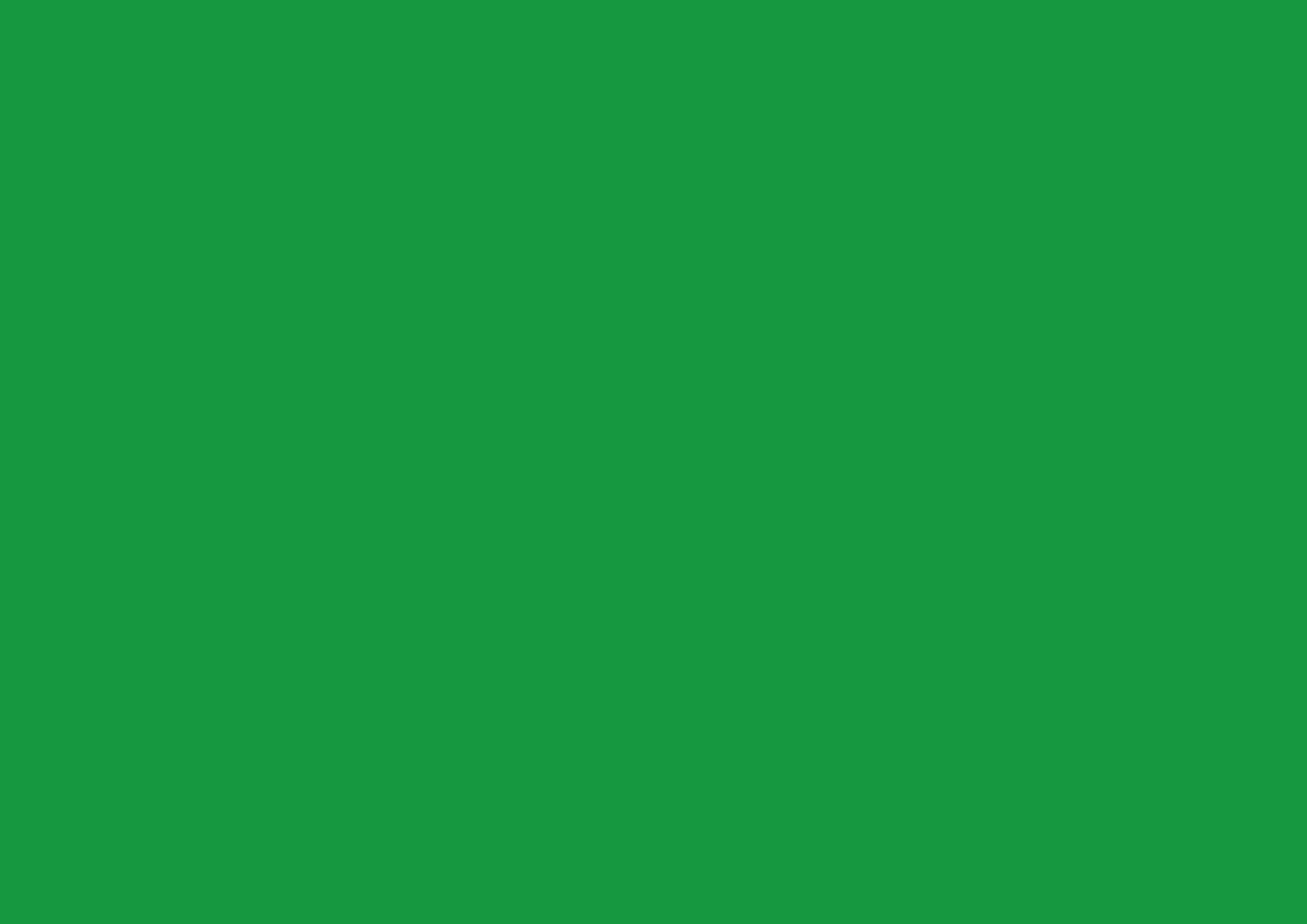 THANK YOU
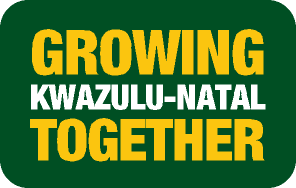